High Impact Workforce Boards
November 9, 2016
WIOA Wednesday
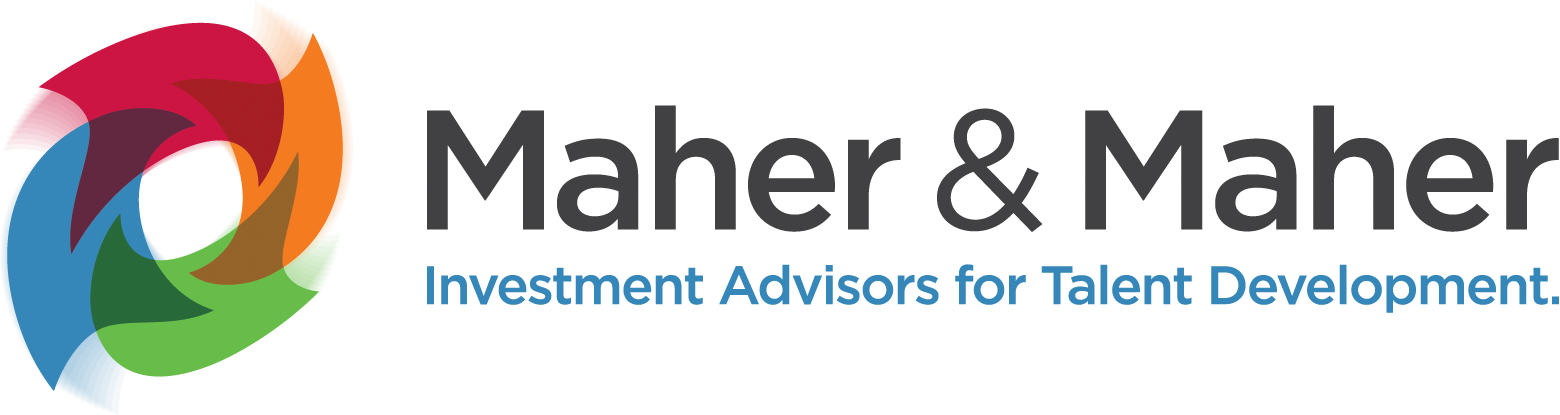 11/9/16
Amanda Ahlstrand
Administrator, Office of Workforce Investment, Employment and Training Administration
Beth A. Brinly
Vice President of Workforce Innovation, Maher & Maher
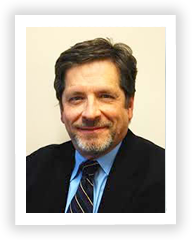 Ron Painter
Chief Executive Officer, National Association of Workforce Boards
Objectives for Today’s Call
Reinforce the importance of strategic boards at the state and local levels
Discuss the formation and evolution of KY’s High Impact Workforce Boards Initiative from WIA to WIOA
Examine KY’s criteria for a High Impact Board
Hear firsthand how the process transformed the work of one local board
Strategic State and Local Boards…
Serve as the keeper of a guiding vision, and engage funders, partners, employers, and community members around that vision 
Are committed to identify employer centric solutions through strategic partnerships and collaborative service
Have an effective structure and measurement process including assessing, reporting and seeking to improve program outcomes
WIOA Vision
WIOA drives a vision for more strategic action by Workforce Boards, with particular focus on a unified vision for workforce development shared by all levels of Boards within a state, more extensive collaboration with partners and employers, and expanded accountability and transparency.  
In the realm of strategic activities, Boards will want to consider items such as: 
The impact of commonperformance measures, 
New employer measures, 
Career pathways for adultand youth populations, 
Sector strategies, 
Today, we will talk more about becoming a more strategic board, leading a state effort to evolve how we serve our customers into what WIOA envisioned.
The re-envisioning of American Job Centers (AJC),
Staff capacity building, 
One Stop / AJC procurement, cost sharing, and certification, along with many other issues.
Polling Question 1
Where are you positioned in the workforce system? (Select one of the following)
I’m staff to the State Workforce Board
I’m staff to the Local Workforce Board
I’m a State Workforce Board Member
I’m a Local Workforce Board Member
I’m a State Agency Staff Member
I’m a Local Agency Staff Member
Other: please write in the chat box your role and interest in boards!
Polling Question 2
How long have you been involved in State or Local Workforce Development Boards? (Select one of the following)
1-2 years
3-5 years
6-10 years
10+ years
Other: Please write your answer in the chat box
High Impact Workforce Boards
Strategic
Thinking, 
Planning 
& Acting
Strategic Board Roles
Your Board’s Role in Strategic Thinking and Acting
Vision 
Structure
Ownership
Integration of Initiatives
Leveraged Investments
Manage resources with the customer in mind
Operate as a system
Braid resources with system partners
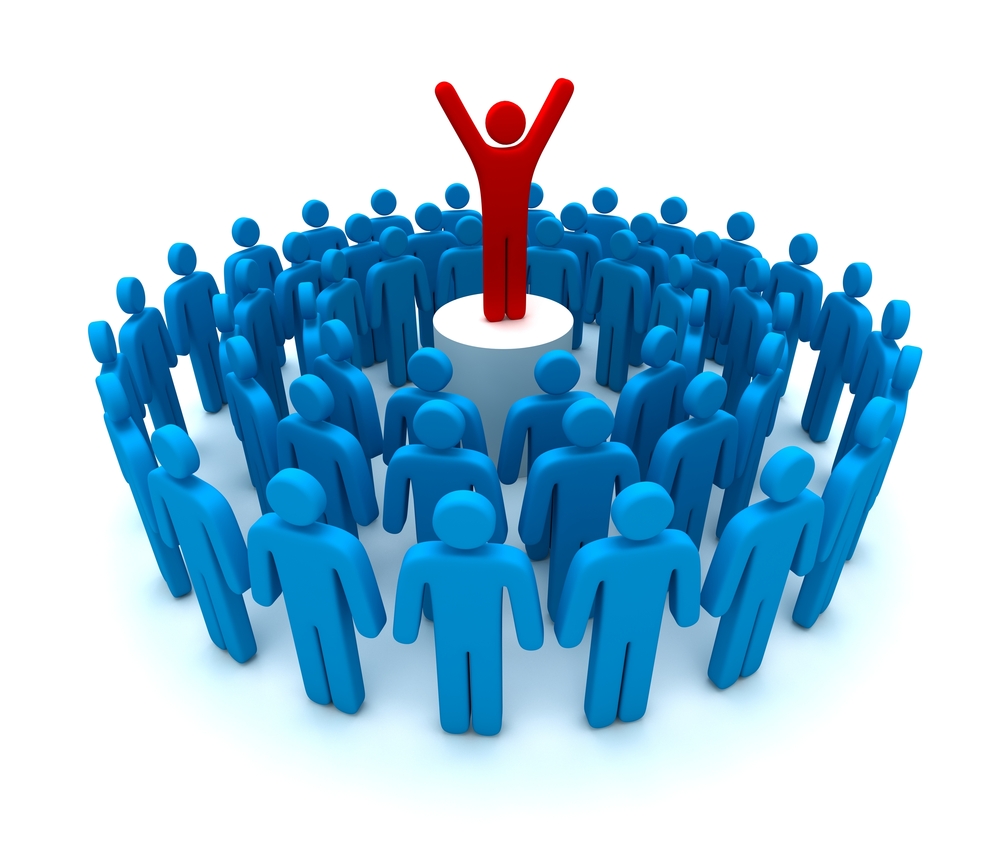 Kentucky High Impact BoardProject Vision
Grow strong and engaged local boards
Set clear and strategic goals that are efficient and result driven
Manage and leverage resources
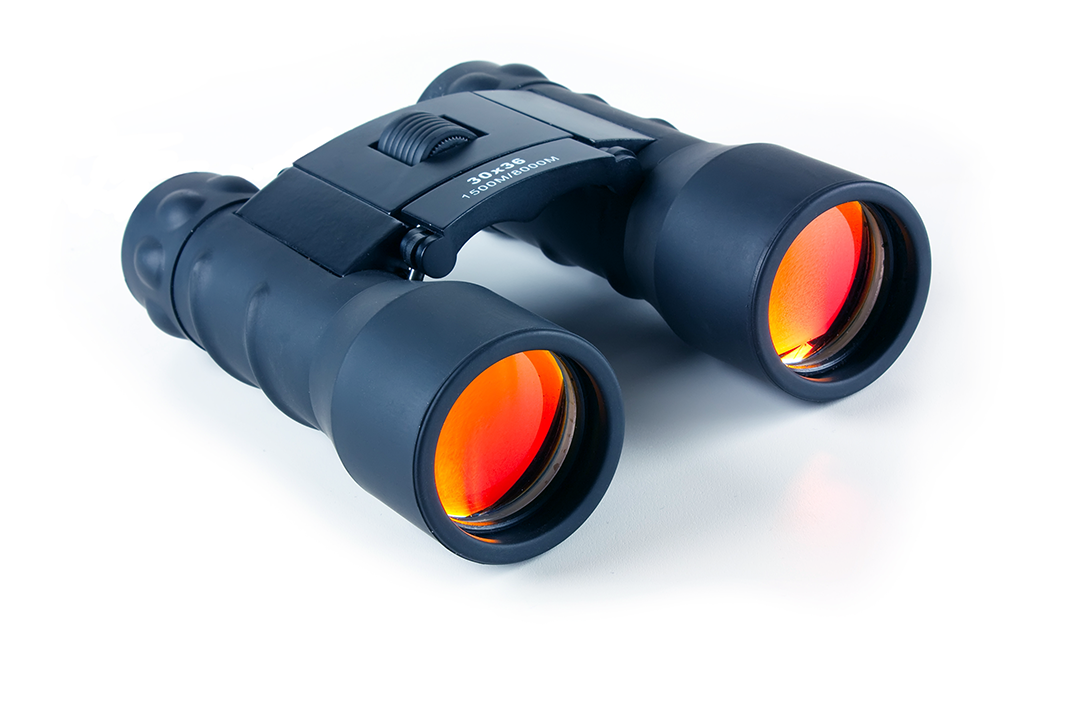 Goals for WDBs
Work strategically 
Effectively and efficiently attract and manage their resources
Have a strong and engaged board that drives the strategy development and implementation for their local workforce system
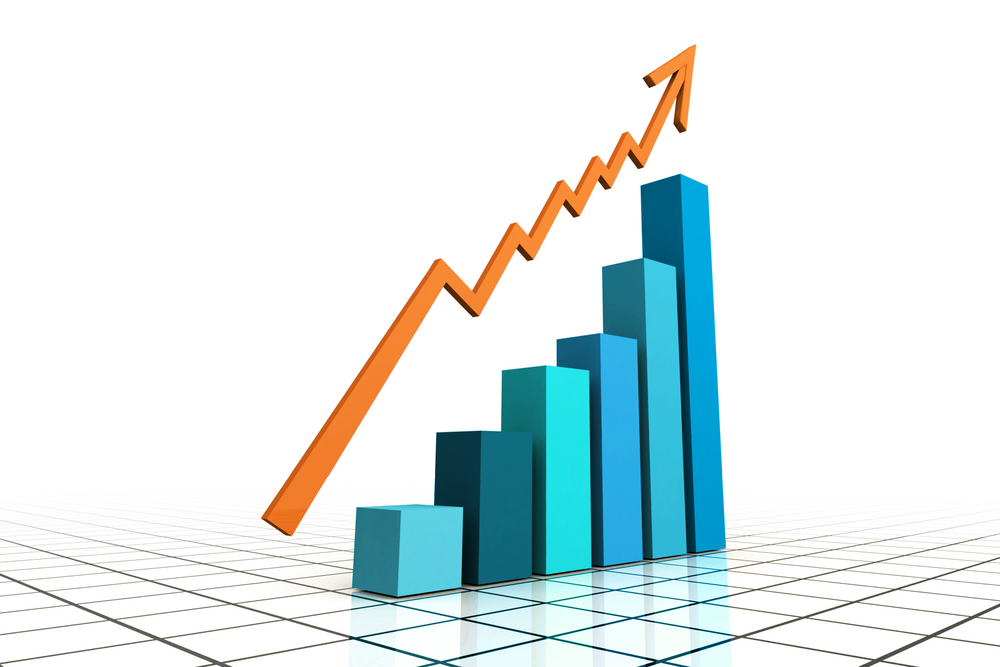 Process
Action Item in the Kentucky WorkSmart Strategic Plan
Established a Steering Committee
Baseline Assessment Process
Refined Standards, Elements and Criterion
Technical Assistance Funds based on Assessment
Standard Year
Updated Standards including WIOA
Understanding the Criteria
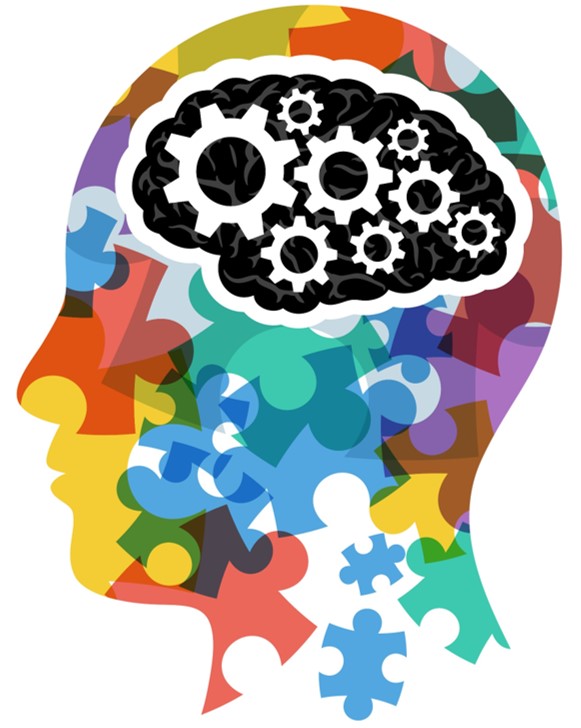 Strategic Planning & Implementation
Planning comprehensive and inclusive
Aligns with other community plans
Measurable goals beyond WIOA
Living document focused on continuous improvement
Sectors approach to employer engagement and career pathways development
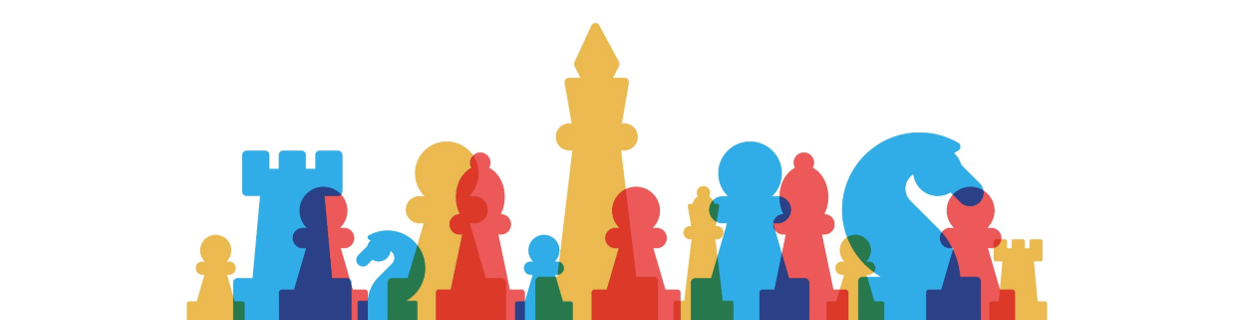 Developing and Managing Resources
Reviews and approves budget in alignment with strategic goals
The budget leverages funds and assets of other community agencies and partners
Effective use of technology to manage, deliver and maximize the efficient use of programs
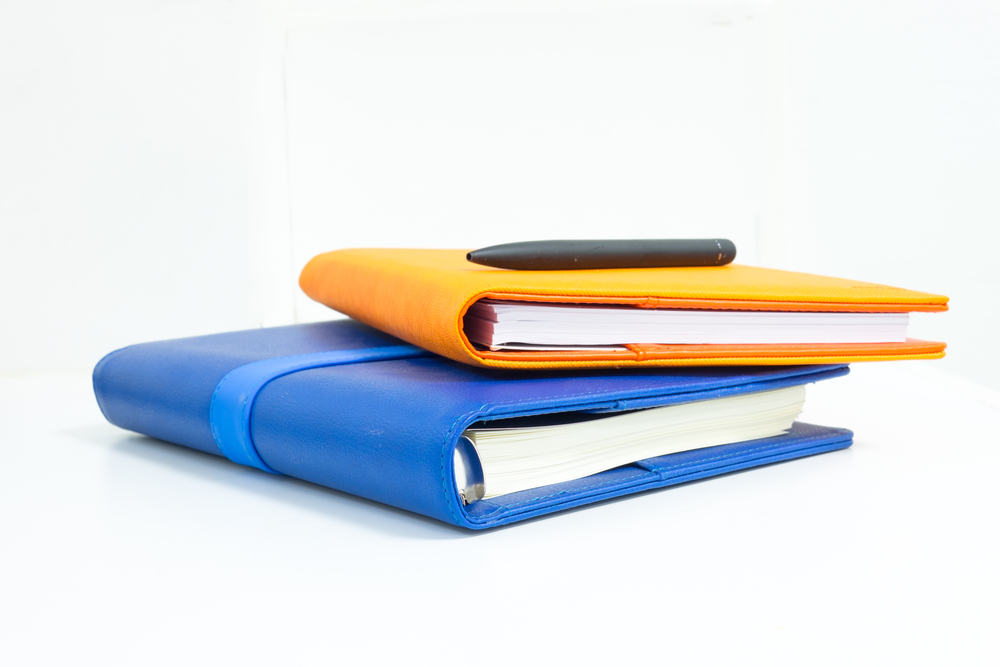 Managing the Work of the Board
Membership is diverse, represents the targeted sectors, and is business driven
Measures its effectiveness and that of the workforce system
Focused on continuous improvement based on federal, state and local measurements
Polling Question 3
In terms of measuring the impact of Workforce Development Boards, where would you, candidly, place the board with which you work?
We have not developed specific metrics to measure the impact of our board 
We have developed specific criterion, but have not yet measured our impact
We have developed criterion, have begun measuring our impact metrics, and are seeing mixed results
We have been measuring our impact metrics, have made adjustments to our methods, and are seeing improving metrics
We are successfully meeting our metrics, and have a proven track record of attracting resources and representing a vision of growth for our community’s businesses and workers
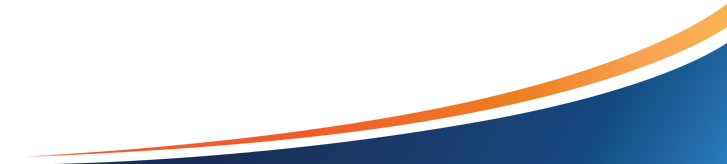 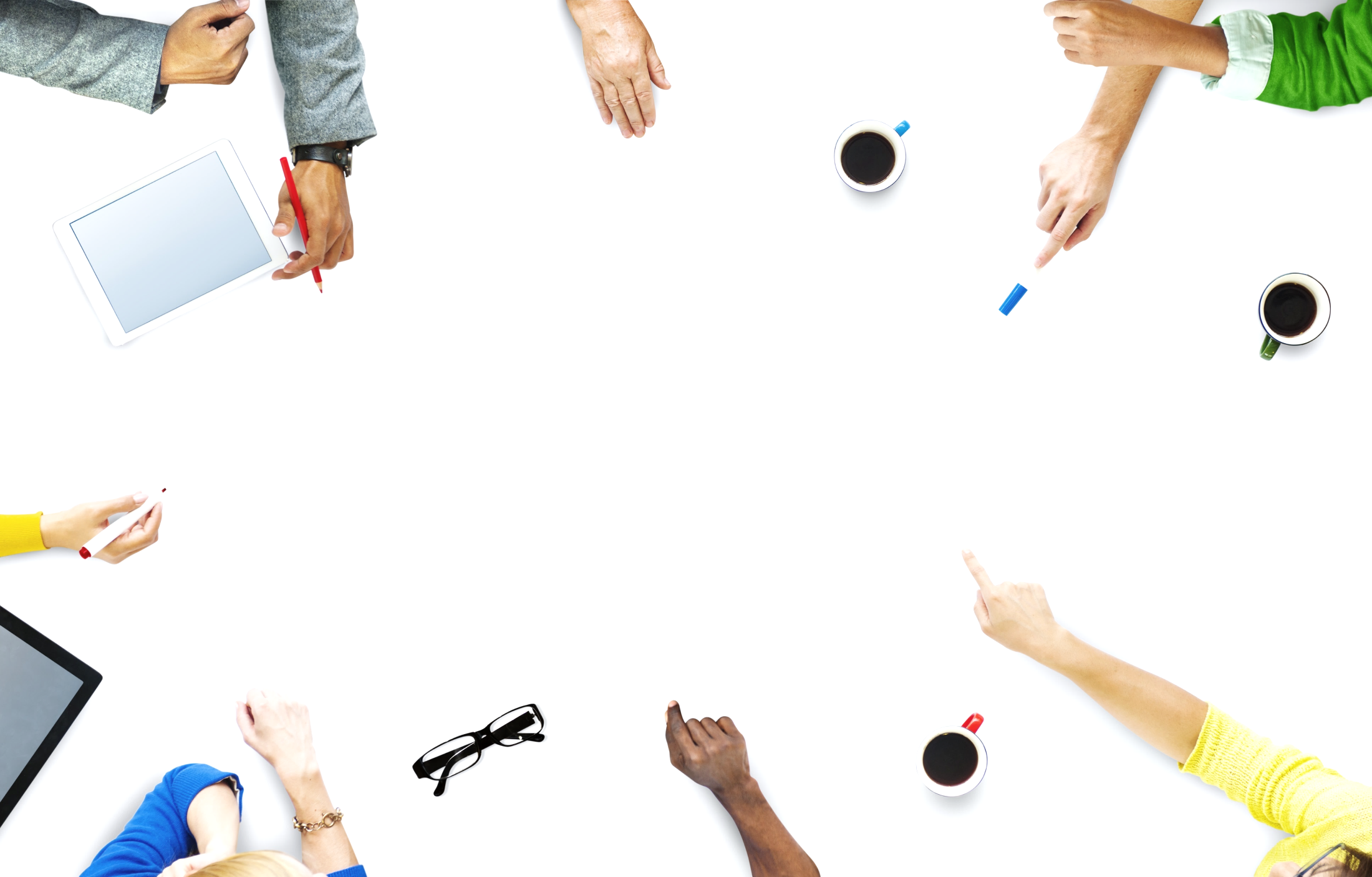 Possible Exercise
Identify a reporter and scribe for your table. Discuss the following responsibility:


Each group or team will be assigned a Criterion for a High Impact Workforce Board, and the team will review the related Standard Area, Goal, Definition, assigned Criterion and elements under it. 
Then select an element under the Criterion to discuss at your table.
Discuss possible activities a Local Workforce Development Board could undertake to achieve the element and how you might go about them.  The reporter should be prepared to share a few of the activities identified during the table top discussion.
From Policy to Practice
Northern KY High Impact Board
Results!
 Key Performance Indicators
 Collective Impact
 Economic Impact (NKU study)
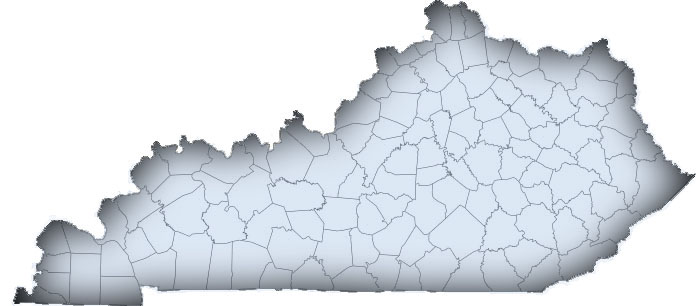 Impact of NKY WIB Employment Outcomes…
By Employment in All Sectors
By Employment in Targeted Sectors
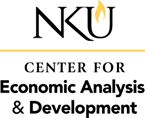 Voices of Experience
https://ion.workforcegps.org/resources/2016/04/11/13/16/Strategic_Local_Boards
Polling Question 4
What is getting in the way of your board becoming a high impact one?  (insufficient funds is NOT an OK answer!)

Please enter your comments into the chat box, and feel free to include ways in which you are working toward a solution.
For More Information
Please visit the Strategic Boards Tool Kit on ION

https://ion.workforcegps.org/resources/2016/06/27/11/23/Strategic_Boards_Materials

For information on how you might best use the Strategic Boards Tool Kit, download the document included with this presentation